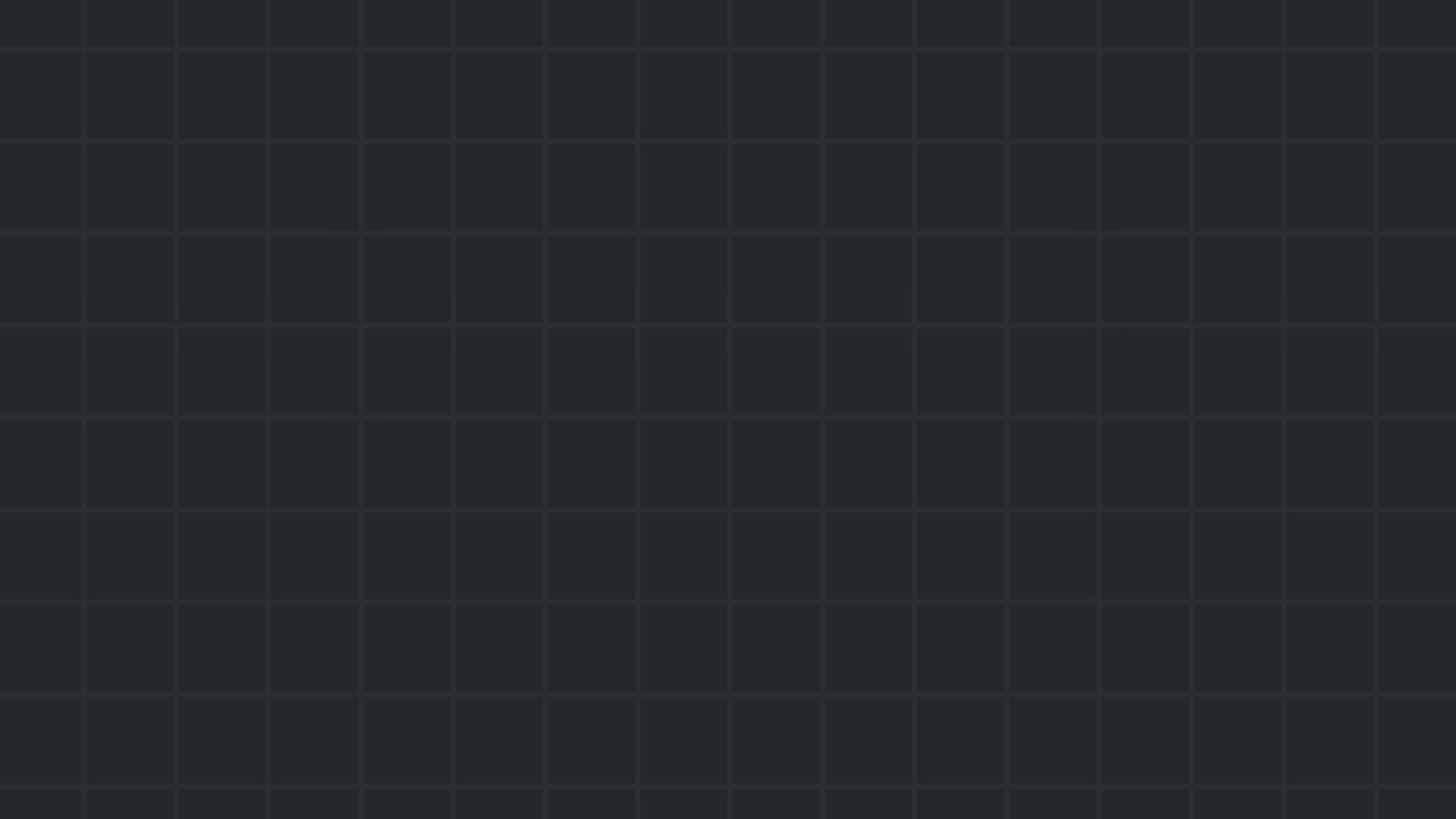 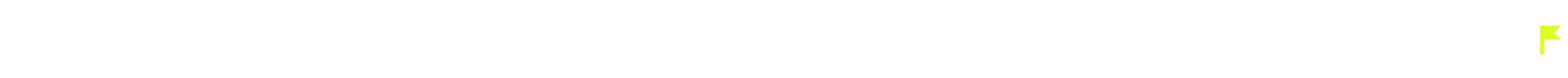 Understanding Binary Exploitation
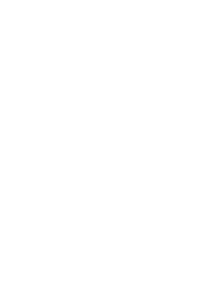 What It Is, How It Works, and How to Succeed in CTF Challenges
Winter 2024/25
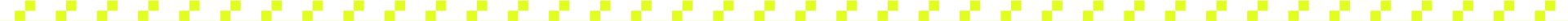 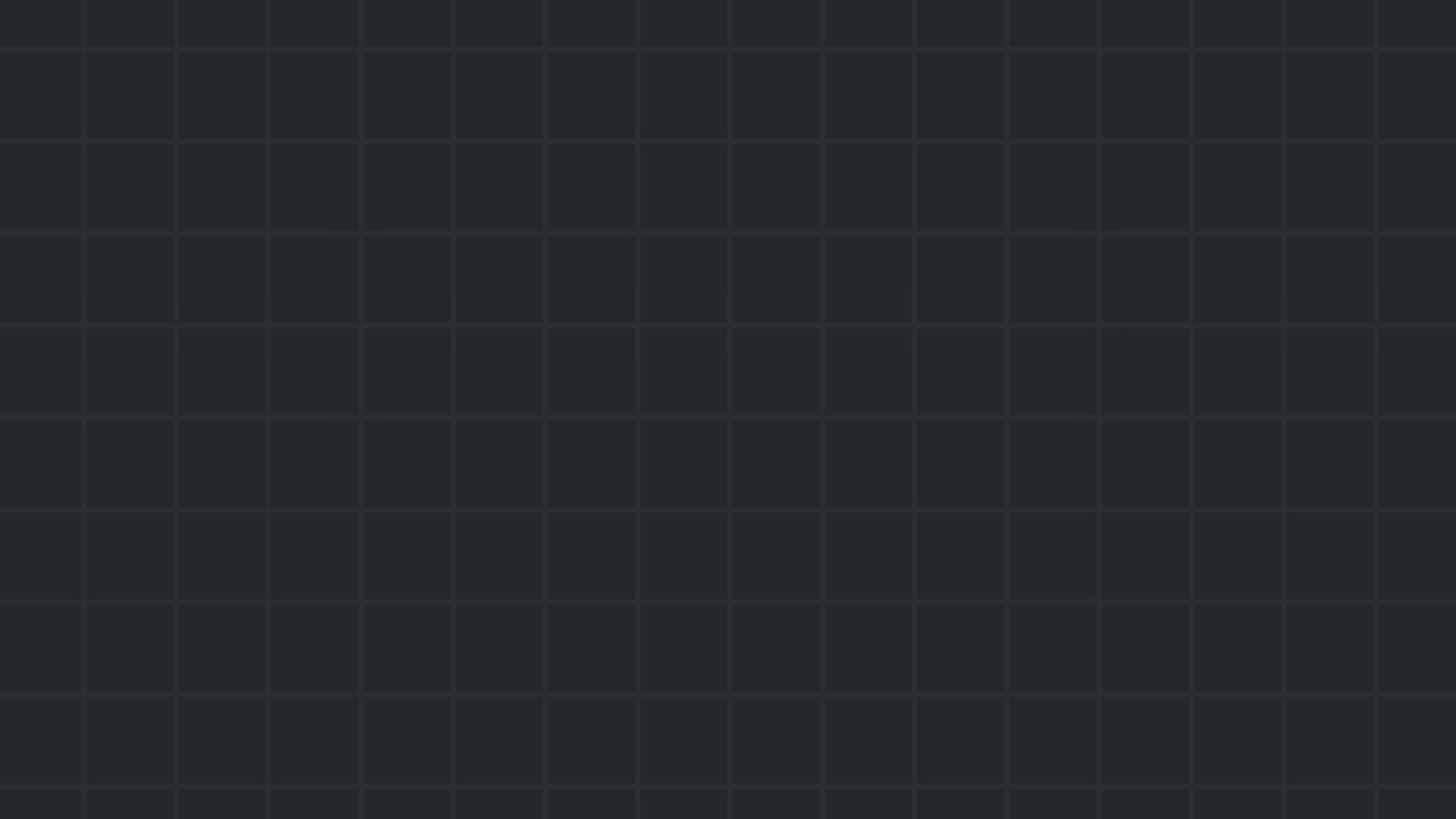 Introduction
What is Binary Exploitation?
Binary Exploitation is the art of finding and exploiting vulnerabilities in compiled programs to control their behavior
Why Learn Binary Exploitation?
A key skill in CTF competitions
Helps understand security vulnerabilities at a deeper level
Critical for cybersecurity professionals
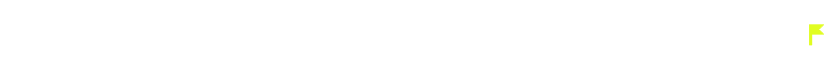 04      Understanding Binary Exploitation
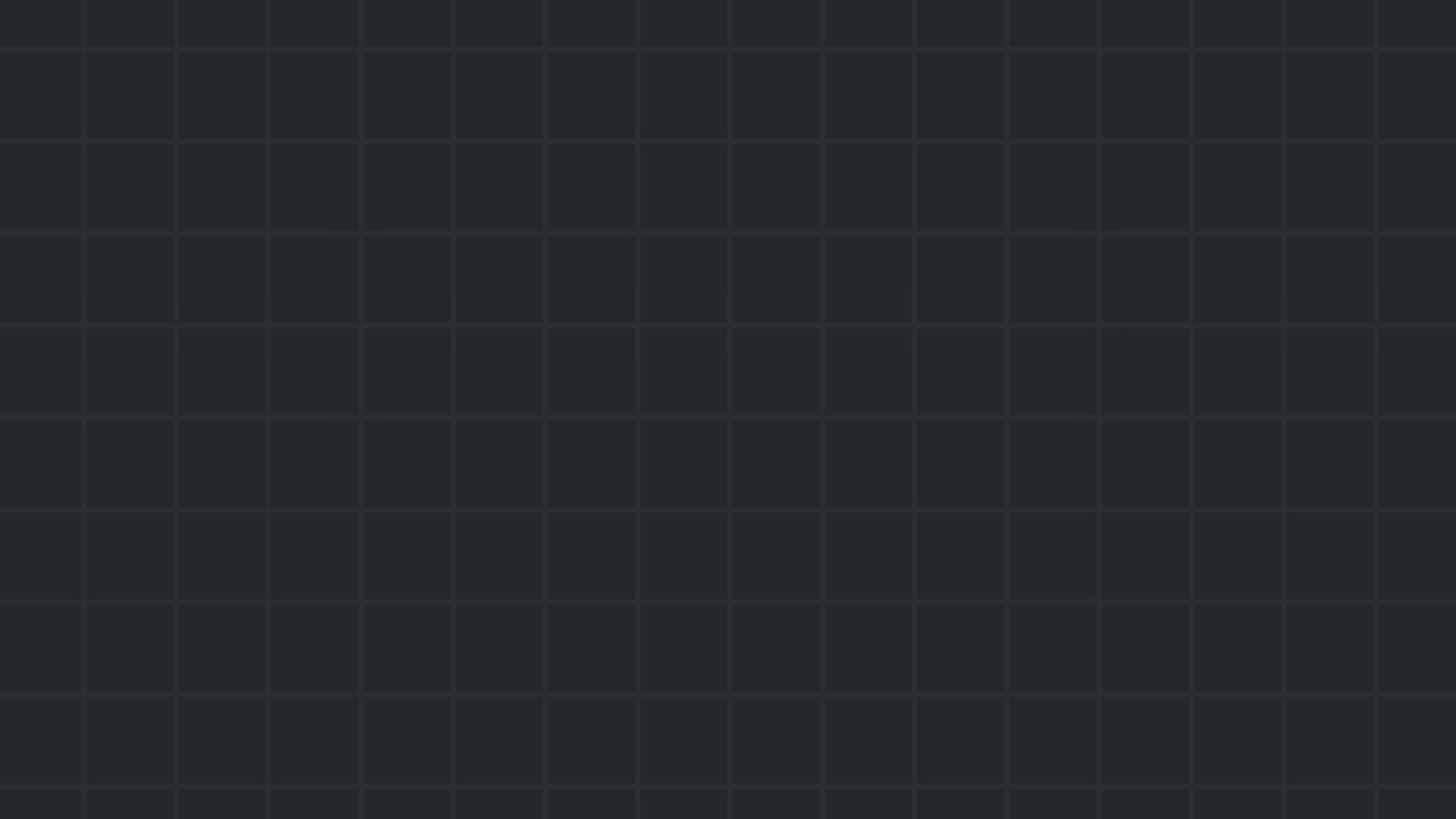 The Basics
Programs and Binaries
Programs are compiled into binaries that computers execute
Binaries operate at a low level, closer to hardware
Memory Layout
Stack: Stores local variables and return addresses (function call info)
Heap: Dynamically allocated memory
Code Section: Executable instructions
Data Section: Global variables and constants (static)
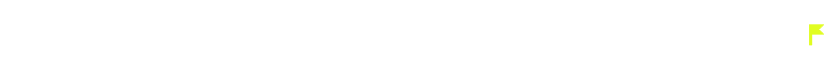 04      Understanding Binary Exploitation
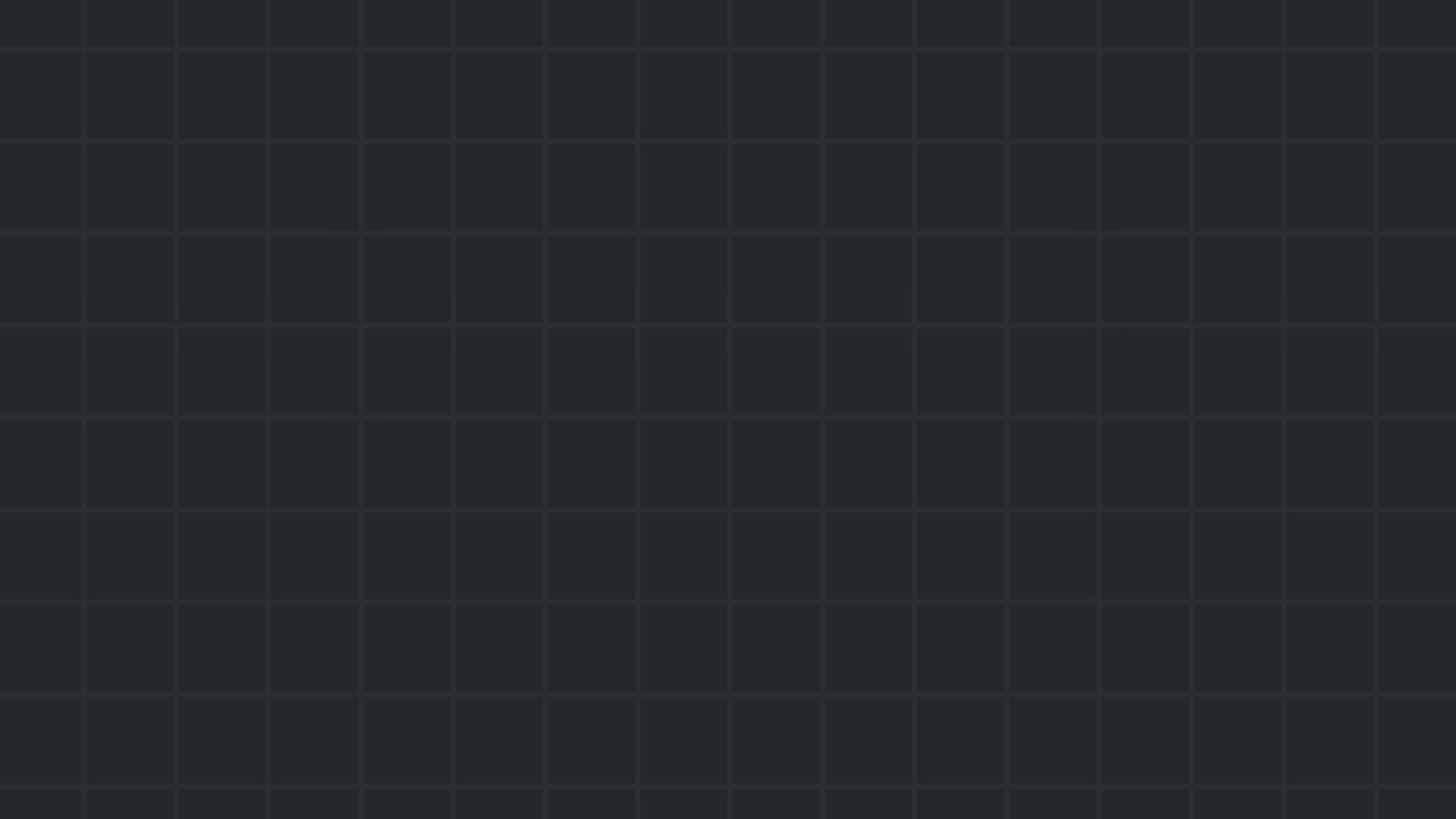 The Basics
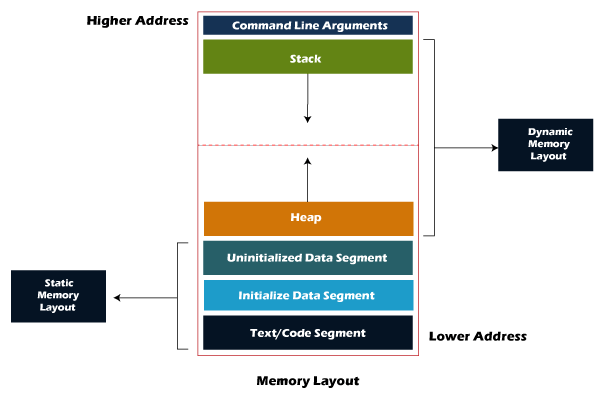 HIgher Addreses
Lower Addreses
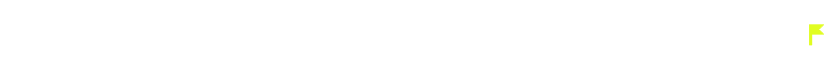 04      Understanding Binary Exploitation
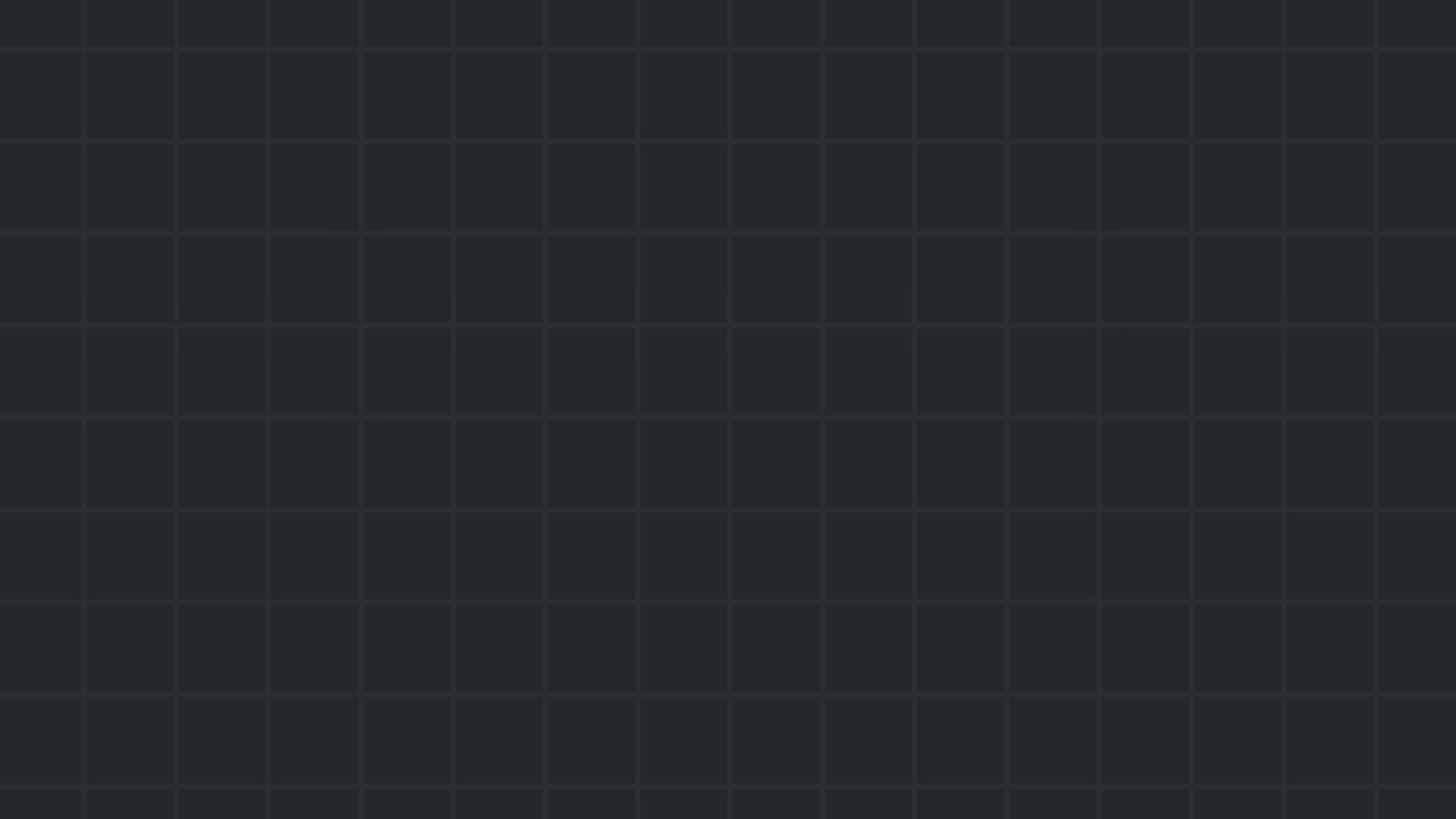 Common Vulnerabilities
Buffer Overflow
Writing data beyond the intended memory buffer’s limit
Format String Exploits
Exploiting improperly handled format strings (like printf).
Mainly relevant where the function does not check the buffer length
Use-After-Free (UAF)
Accessing memory after it’s freed
The data isn't being deleted, only the pointer to this data
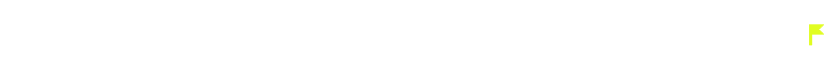 04      Understanding Binary Exploitation
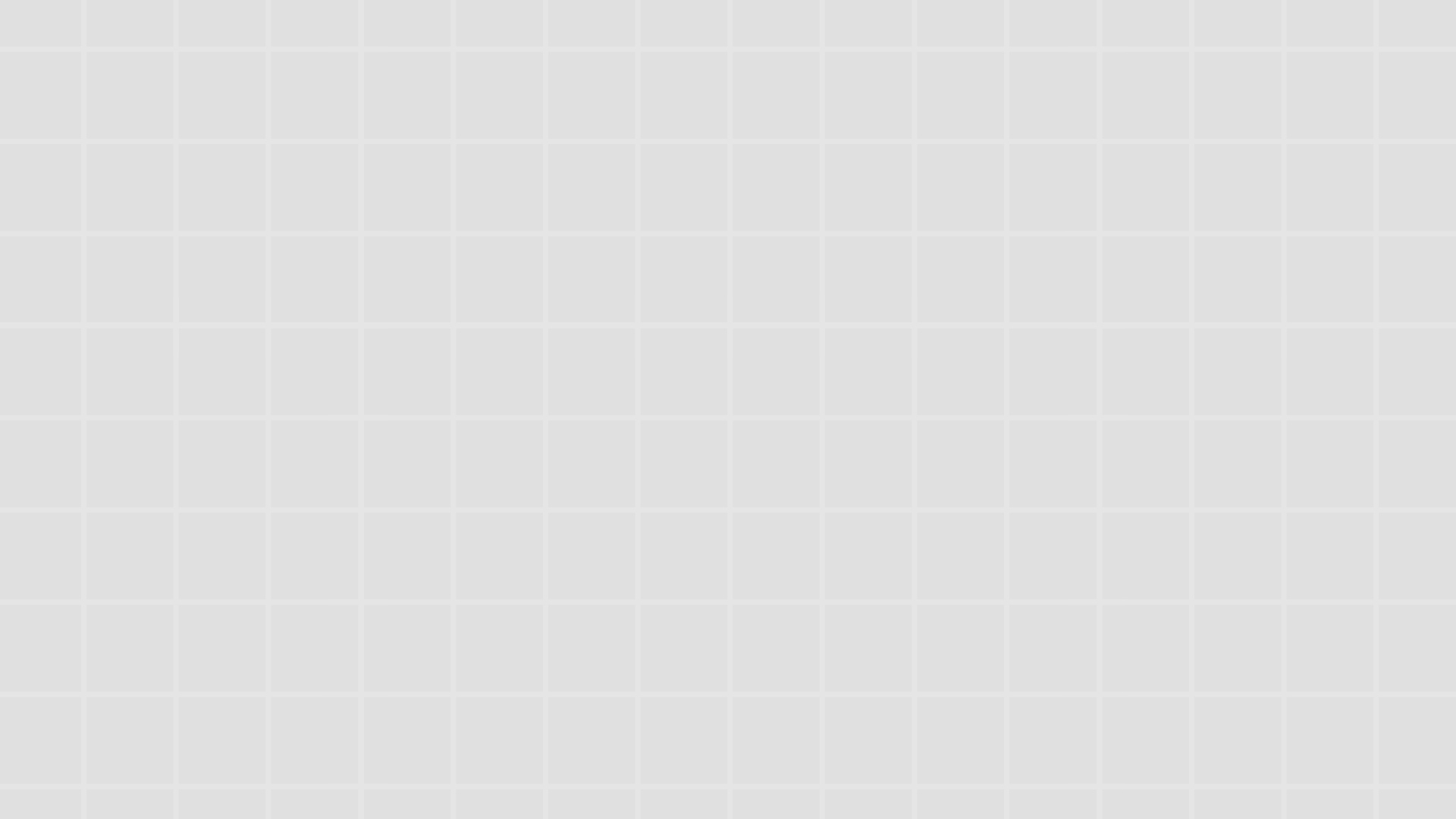 Buffer Overflow Basics
What Is It?
Overwriting data in memory by exceeding the bounds of a buffer

How It Works
Write input larger than expected
Overwrite return address
Redirect execution flow
04       Understanding Binary Exploitation
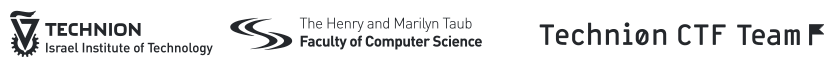 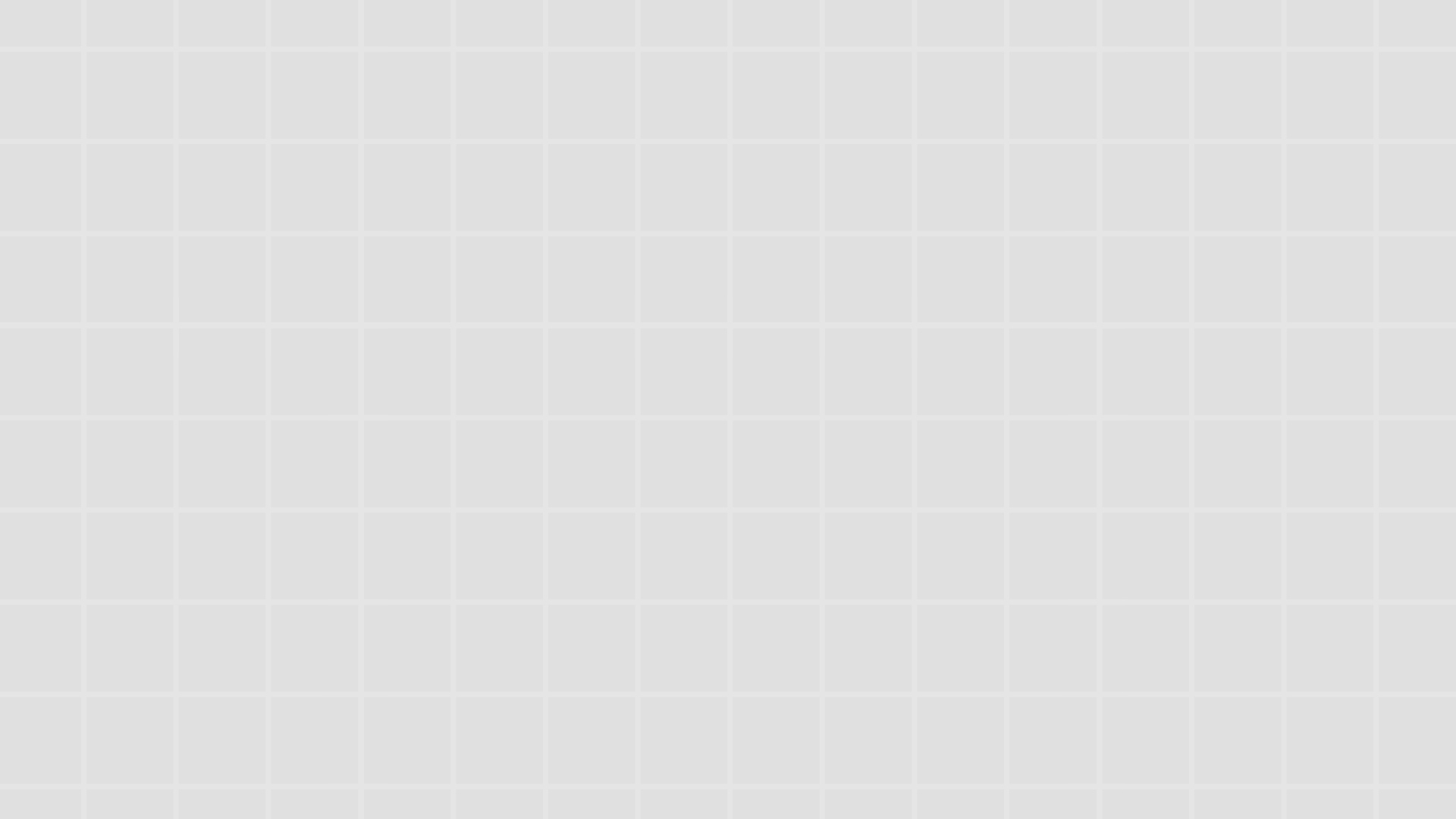 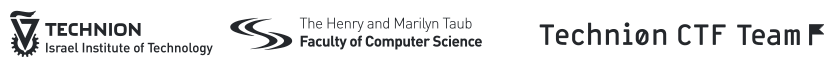 The gets() function reads user input until anewline or EOF is encountered.
Without checking if the input fits into theallocated memory buffer.

If the user provides more than 64 bytes, the extra data overflows into adjacent memory areas, overwriting them.
Example
void vuln() {
    char buffer[64];
    gets(buffer);
}
04       Understanding Binary Exploitation
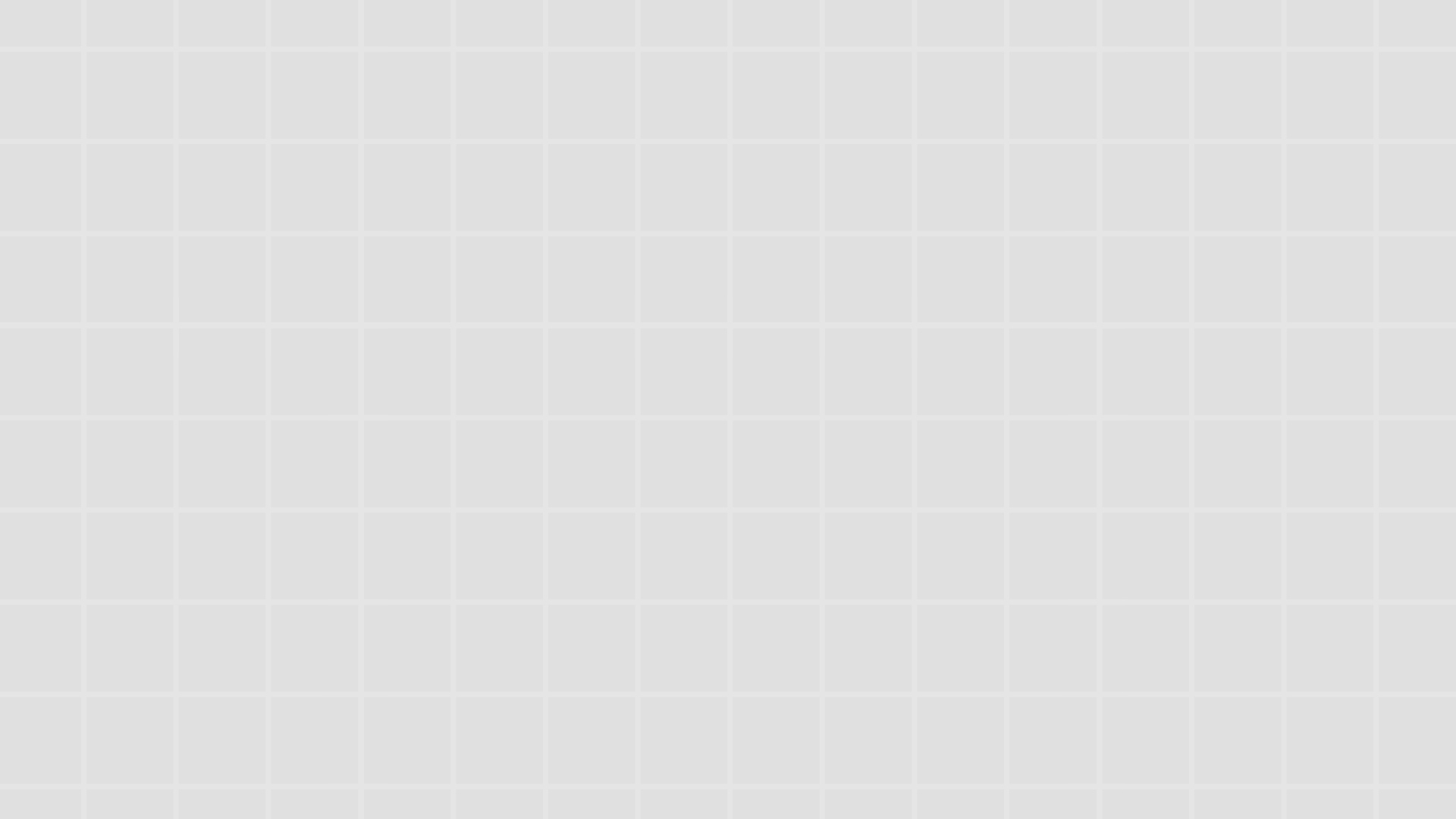 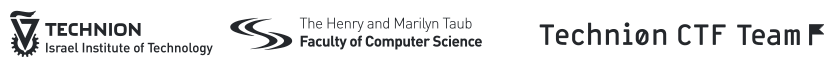 How Can I Use It?

Redirect Execution Flow 
Overwrite the return address - malicious code (shellcode) or desired function
Inject Shellcode
Include executable shellcode (machine instructions) in your input.

Exploit Known Functions - Return-Oriented Programming
Redirect execution to existing instructions in the program
Example
void vuln() {
    char buffer[64];
    gets(buffer);
}
04       Understanding Binary Exploitation
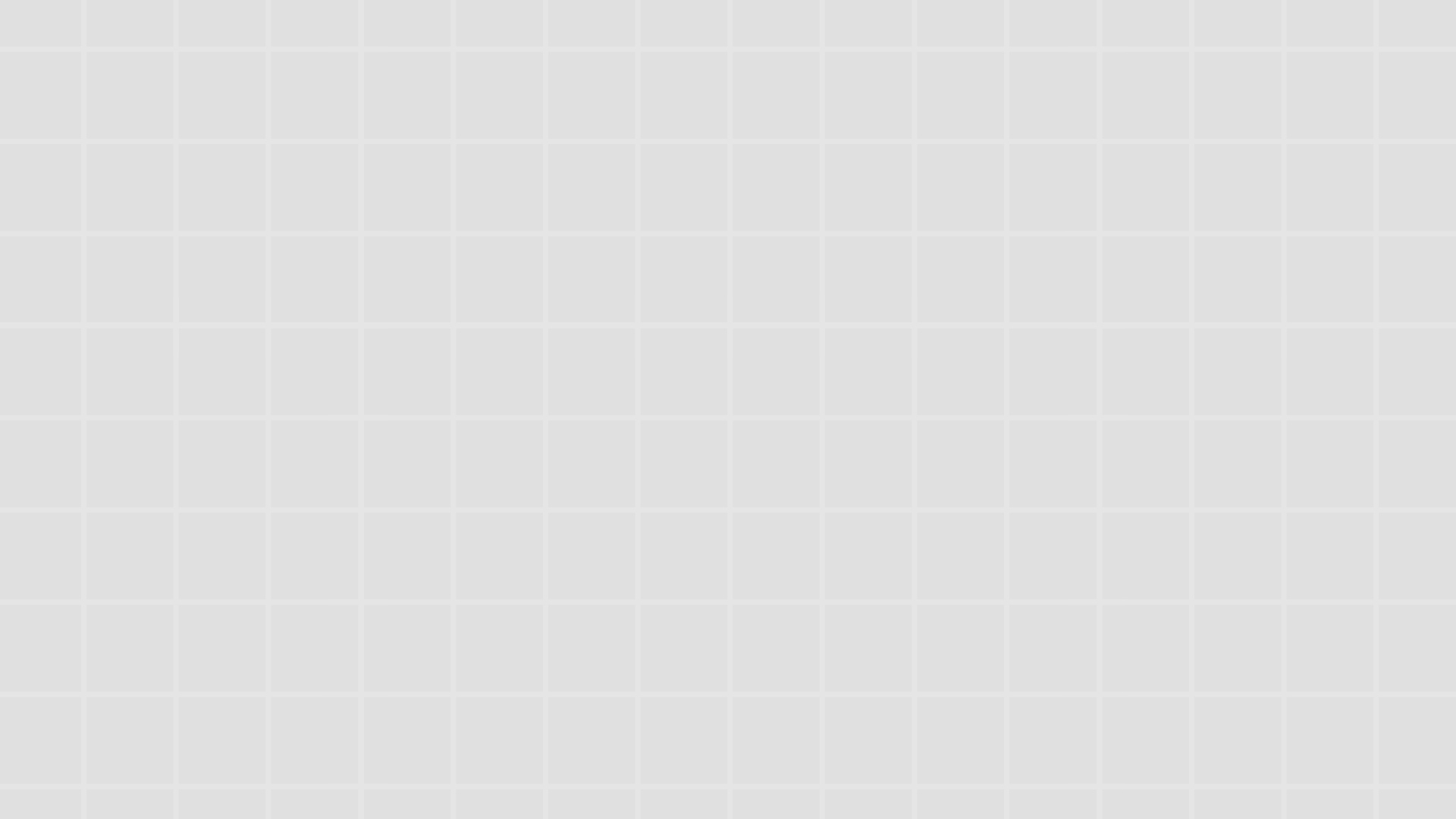 Exploiting Buffer Overflows
Step 1: Analyze the binary to identify input size limits.
Step 2: Craft payload to overwrite the return address.
Step 3: Inject shellcode or redirect to desired location.
04       Understanding Binary Exploitation
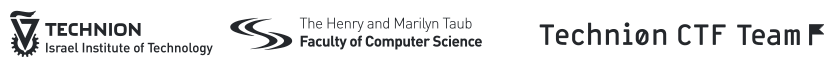 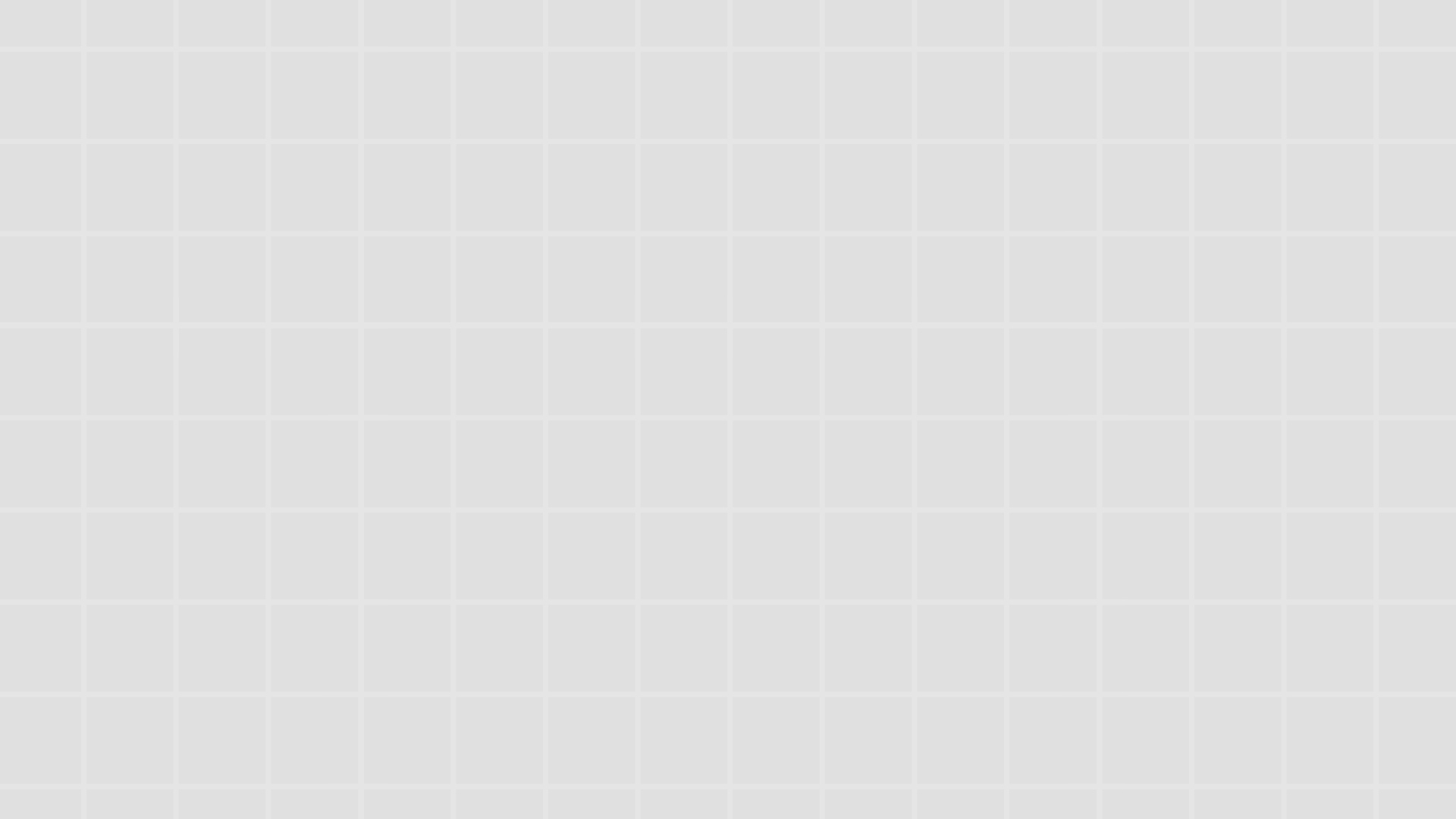 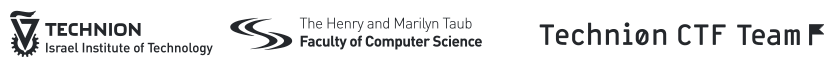 Everything is in hexa, little-endian
Example
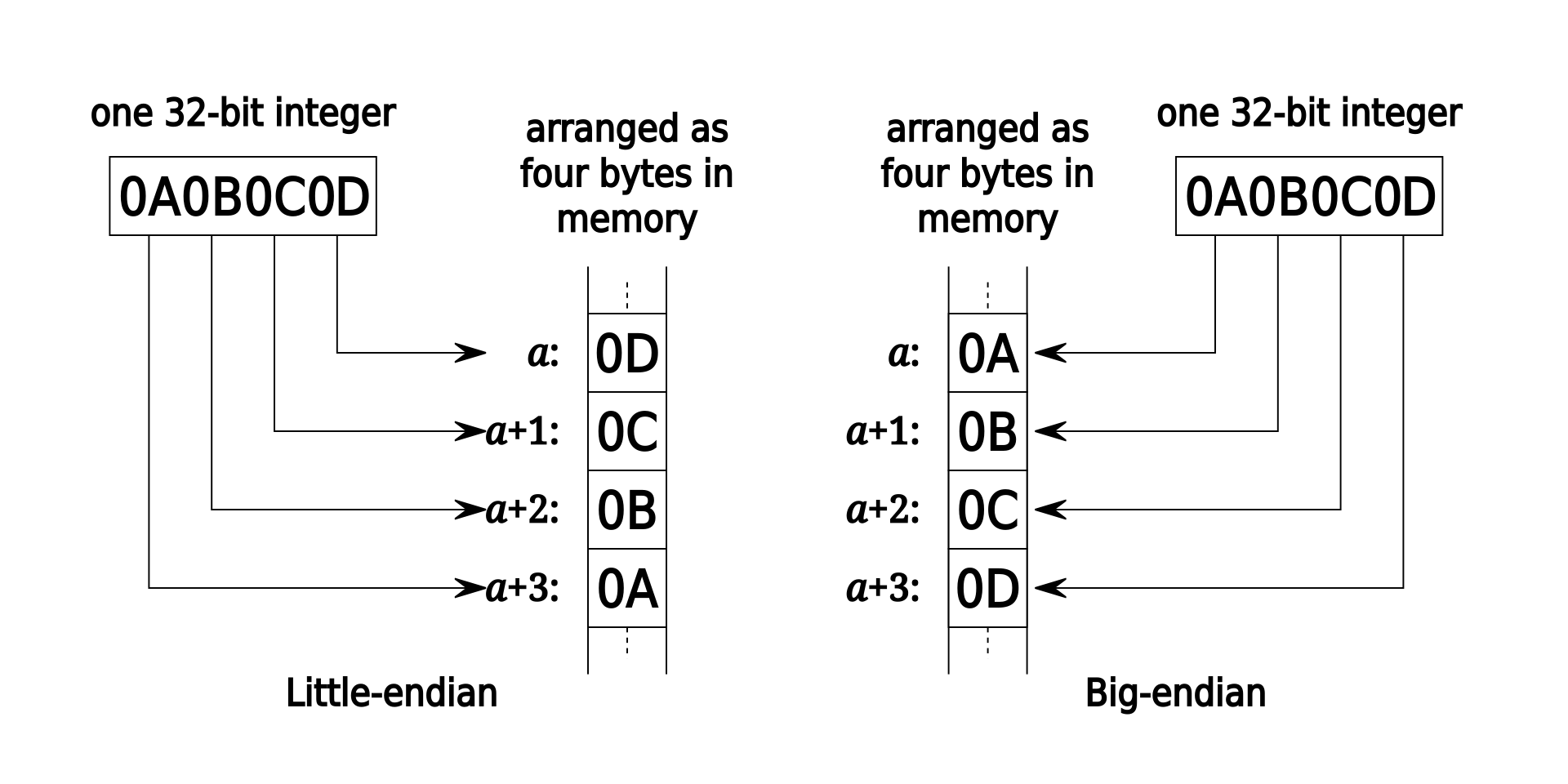 04      Understanding Binary Exploitation
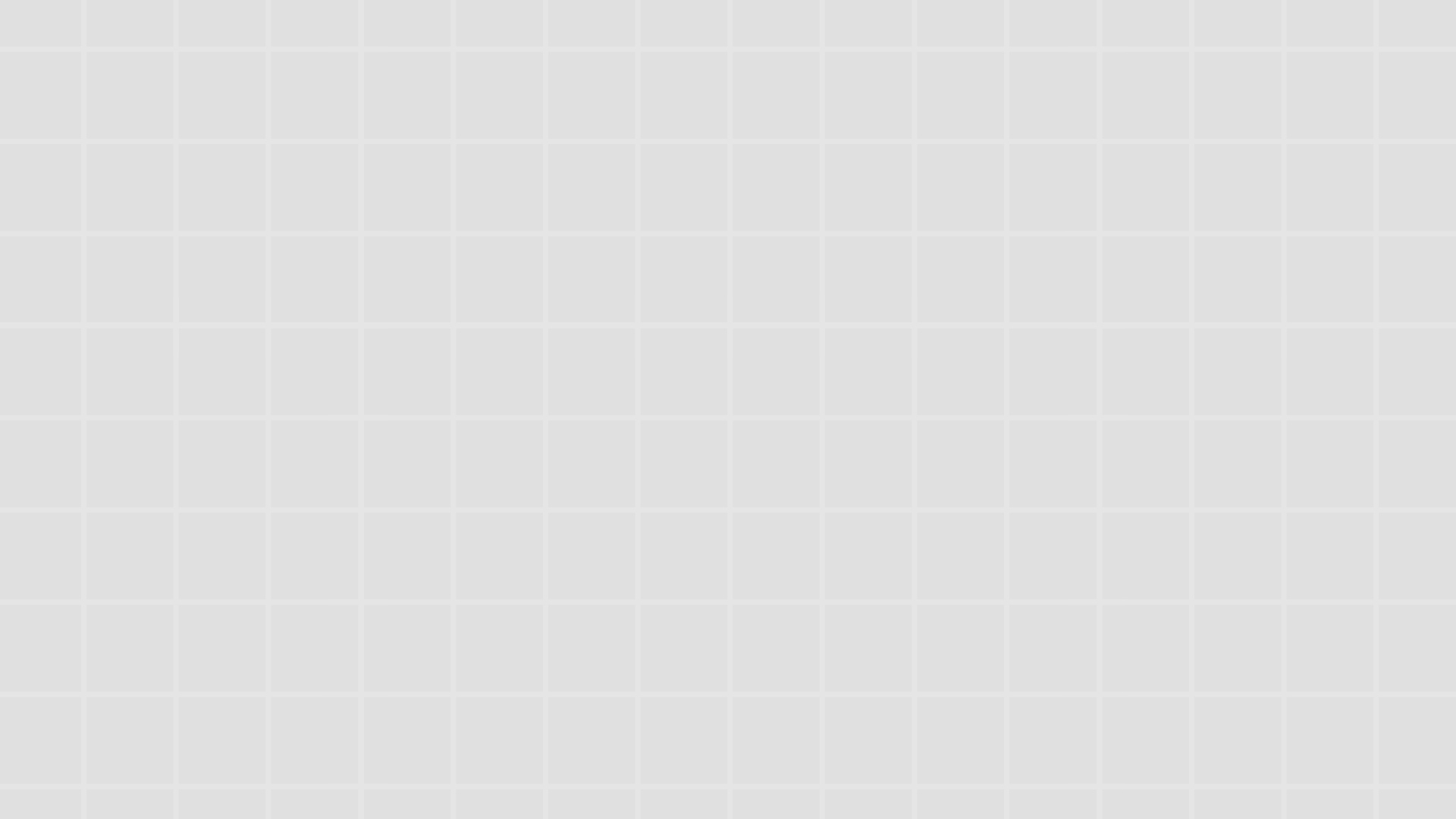 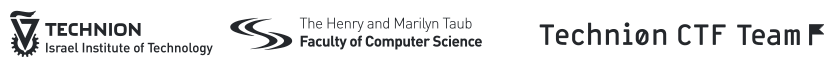 Example
High Address
pop r1: bad007
pop r2: deadbeef
rsp
Low Address
04      Understanding Binary Exploitation
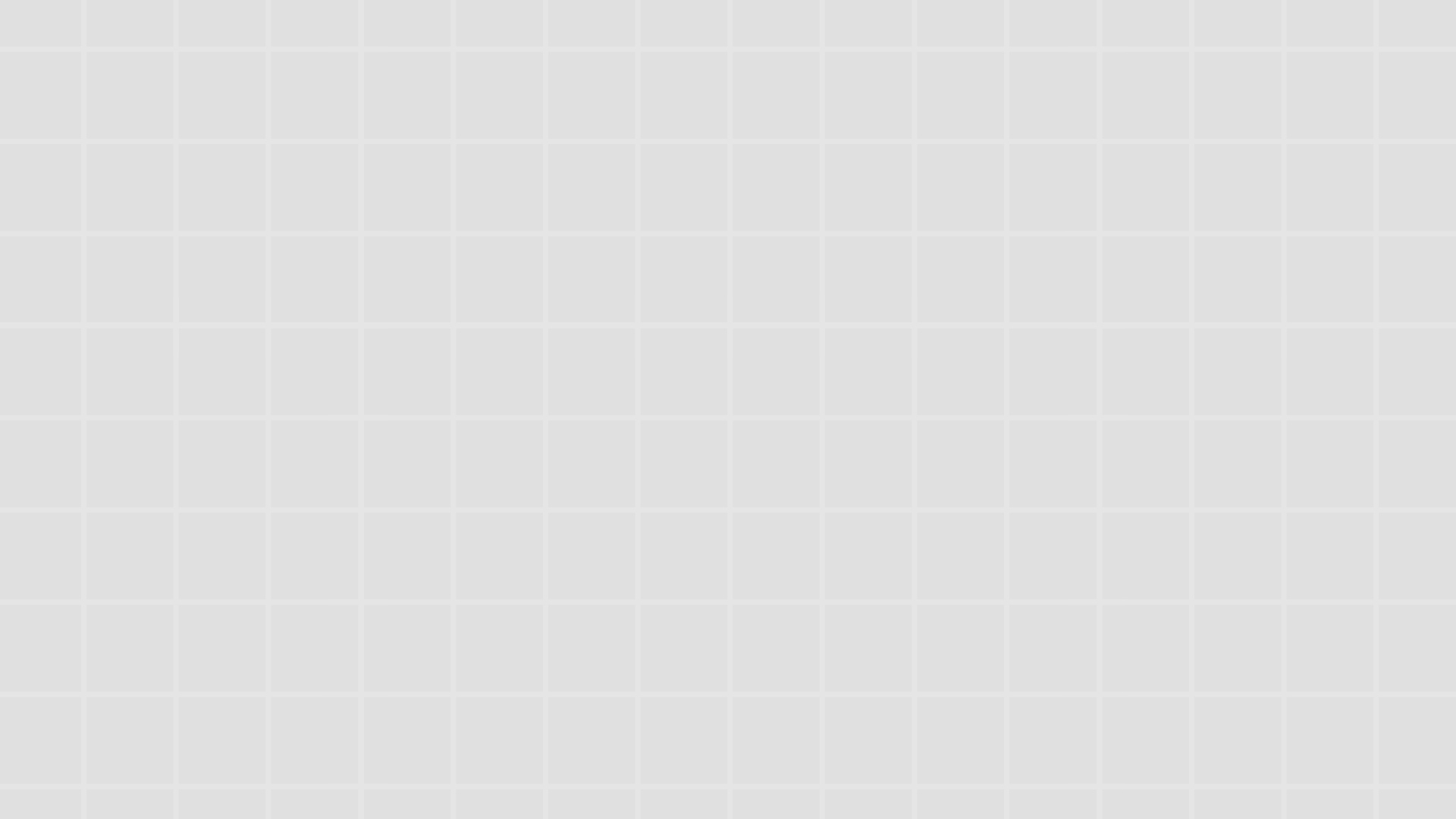 Format String Vulnerabilities
What Is It?
Exploiting unsanitized user input in format functions like printf.

How It Works:
Print memory content using %x specifiers.
Write to memory using %n.
04       Understanding Binary Exploitation
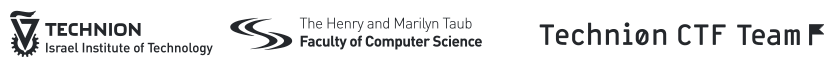 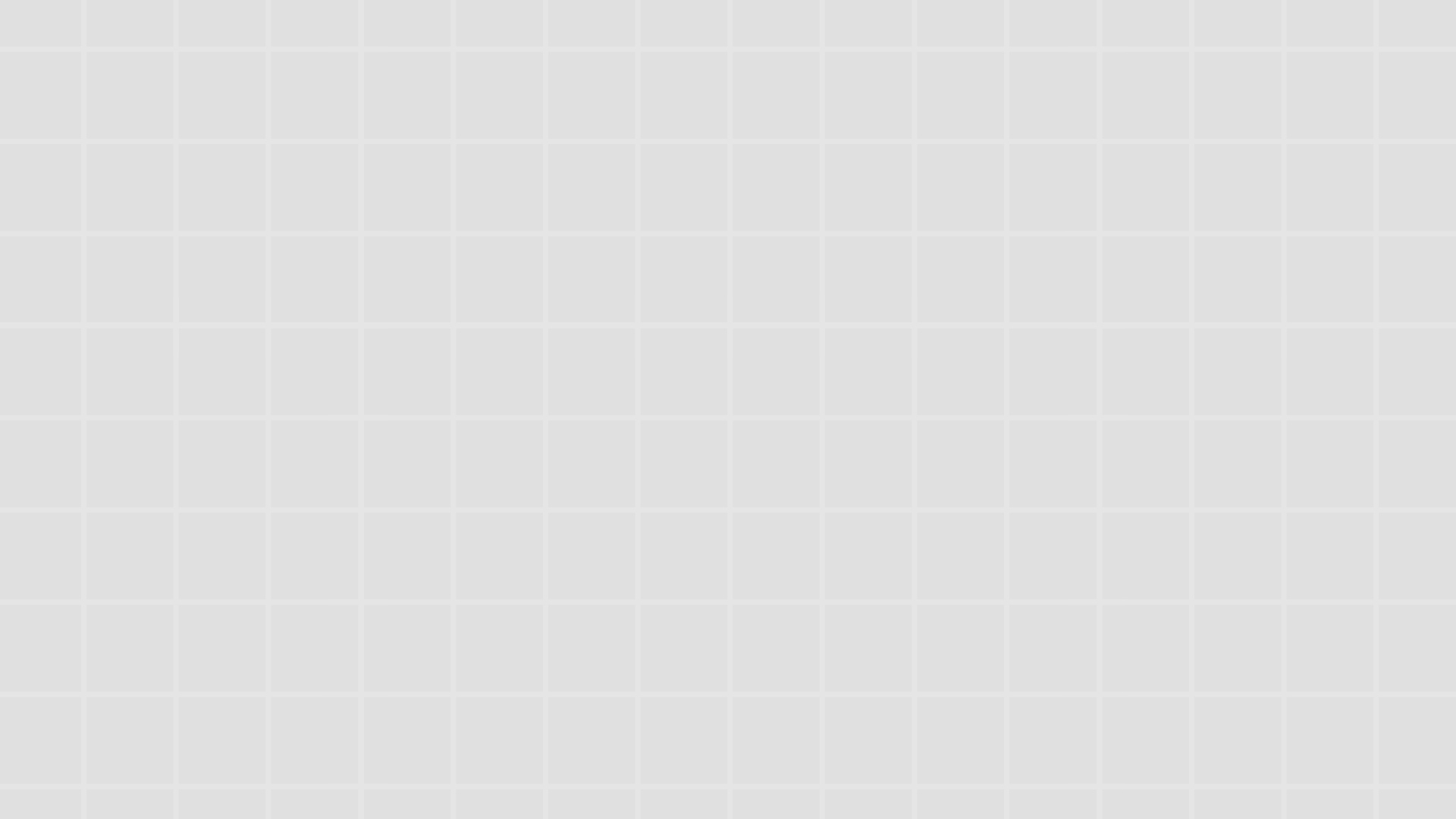 VS
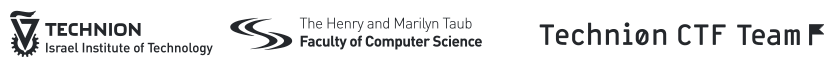 Unsafe Input Handling
printf expects a controlled format string (e.g., "%s"). 
Here, the input user_input is fully controlled by the attacker.

No Bounds Checking
The function reads format specifiers from user_input.
Allowing memory access or writes without validation.
Example
printf(user_input);
printf("%s", user_input);
04       Understanding Binary Exploitation
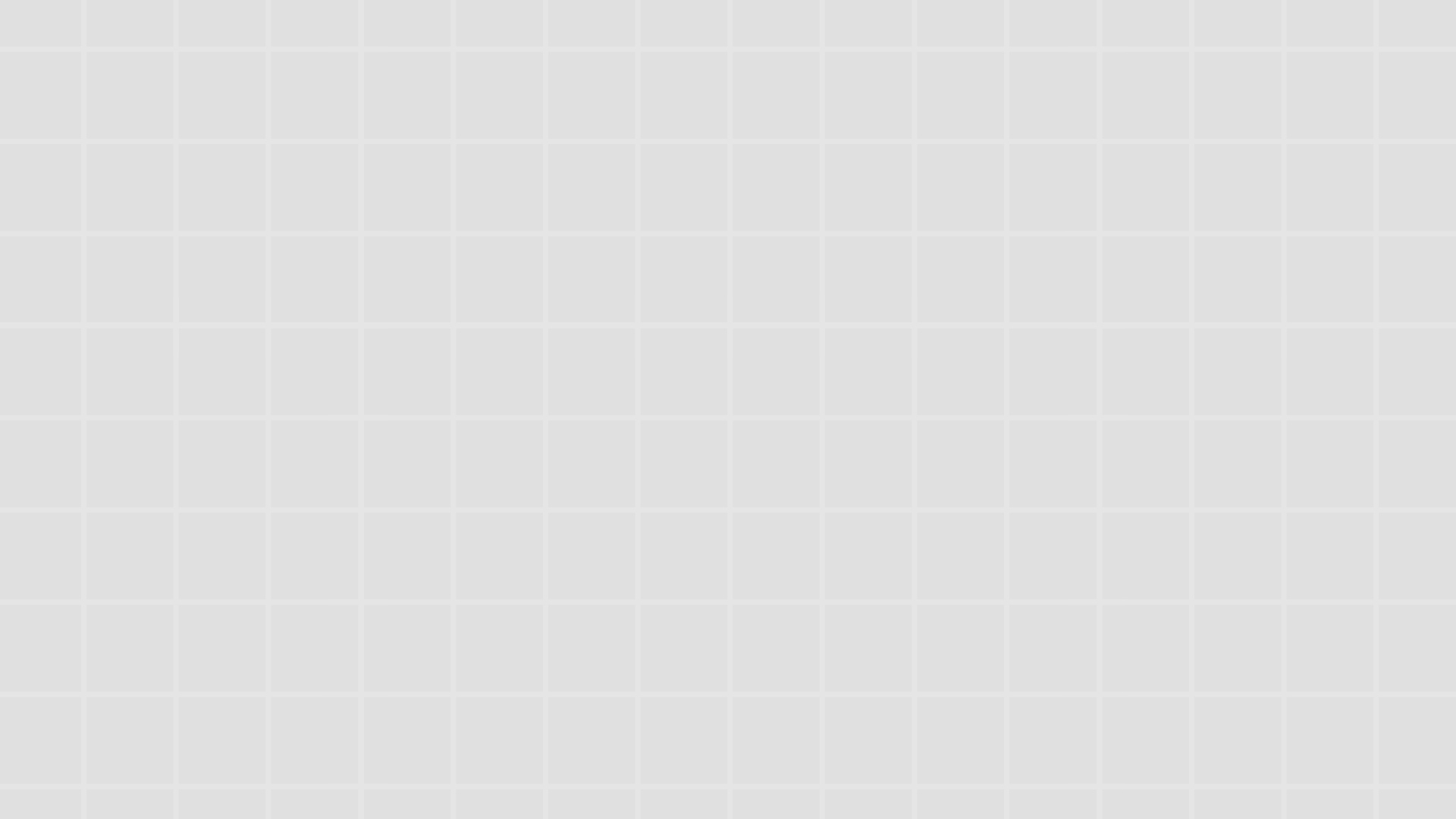 VS
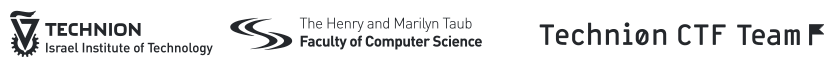 How Can I Use It?

Stack Data Leakage
Reveals sensitive memory like return addresses

Arbitrary Memory Write
overwrites memory

Redirect Execution
Write to the return address or function pointers
Control the program flow
Example
printf(user_input);
printf("%s", user_input);
04       Understanding Binary Exploitation
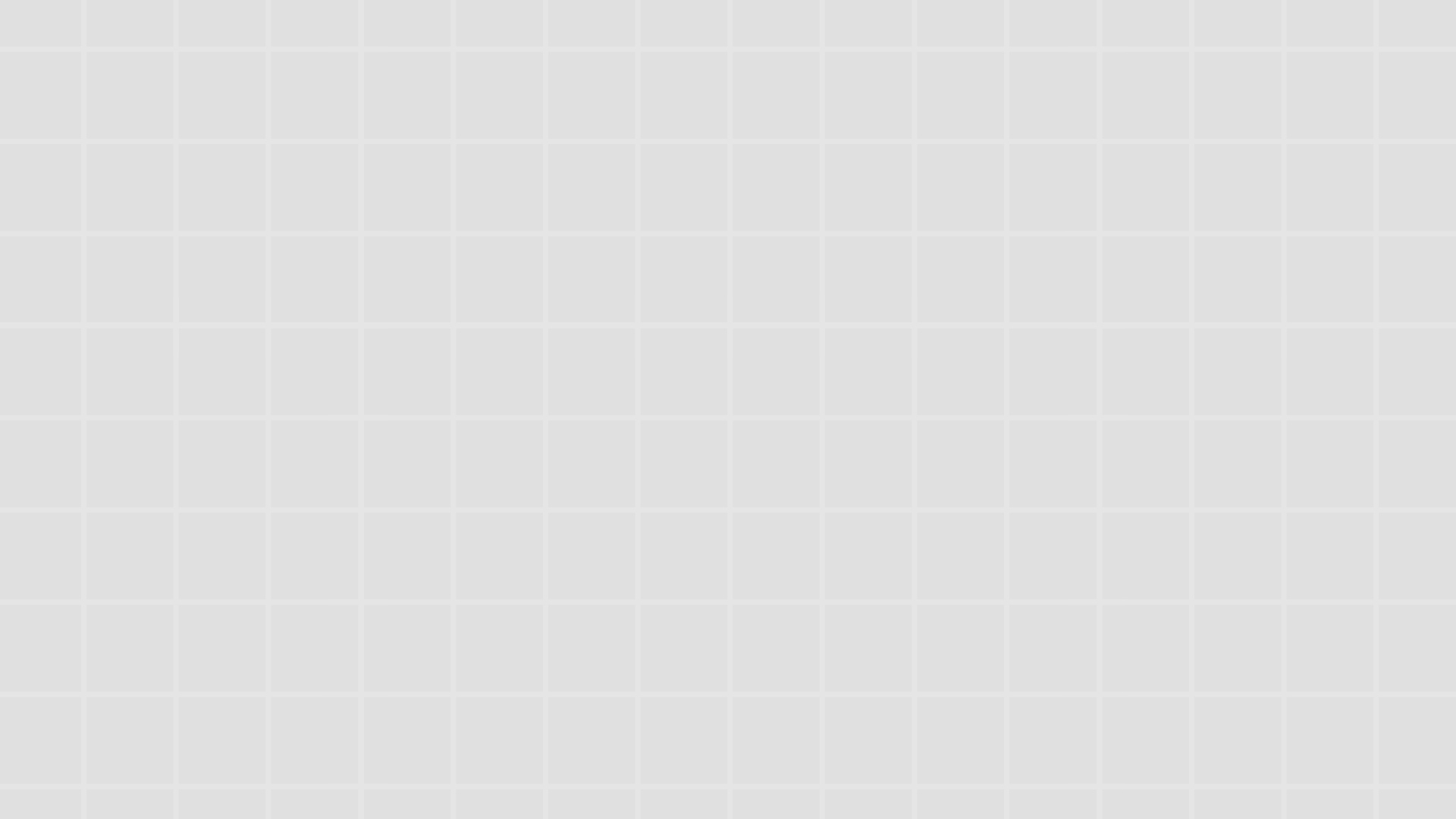 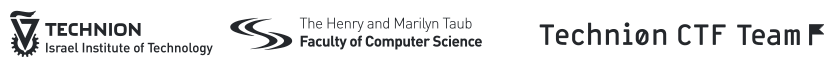 How Can I Use It?
Example
#include <stdio.h>
int main() {
    printf("What's your name? ");
    char inputBuf[256];
    scanf("%s", inputBuf);
    printf("Your name is:\n");
    long int sensitiveItem = 0x1234567890abcdef;
    printf(inputBuf);
    return 0;
}
04       Understanding Binary Exploitation
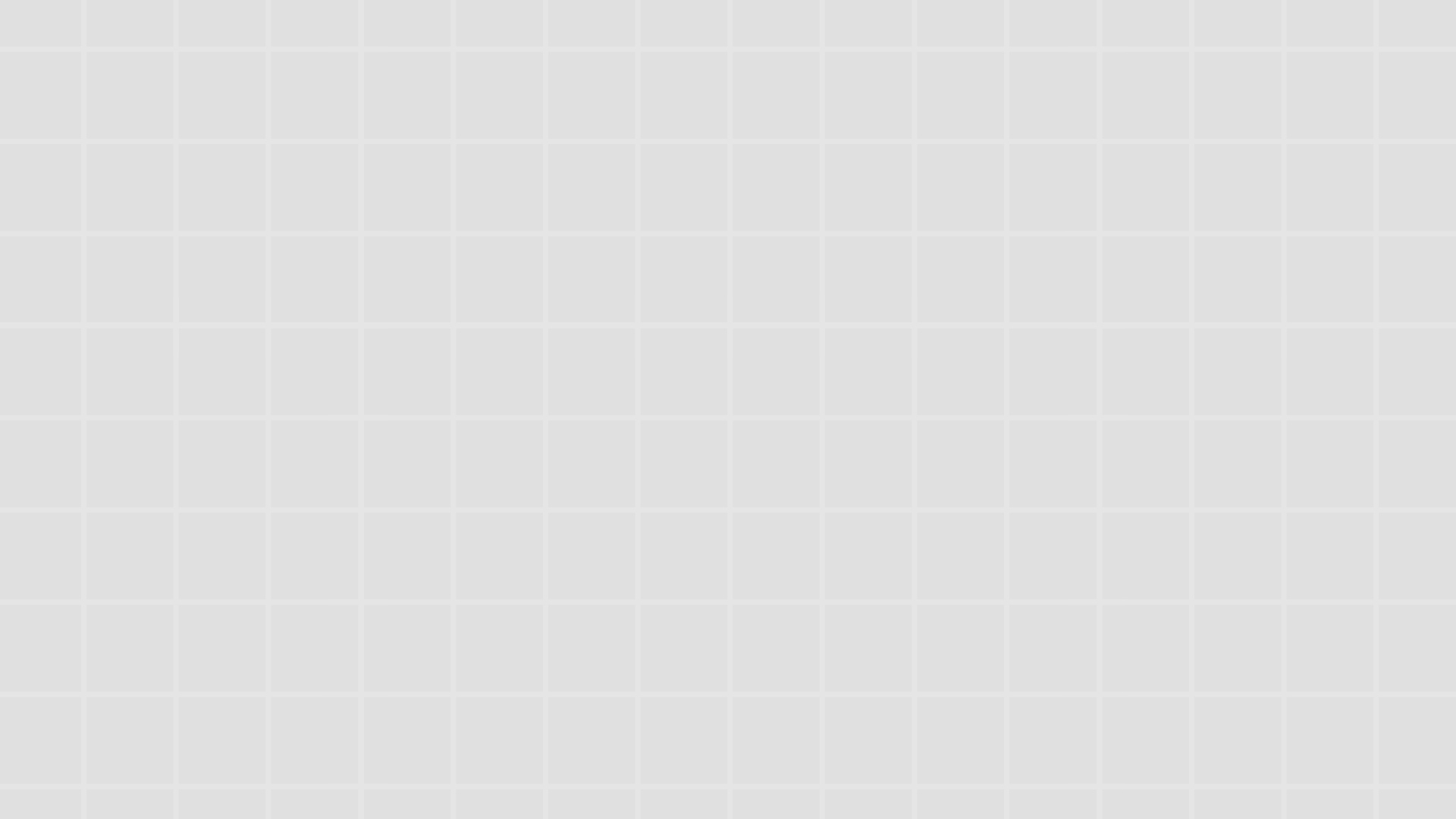 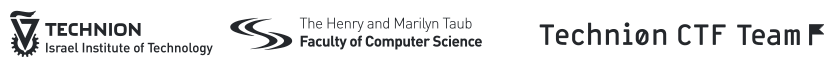 How Can I Use It?
Example
What is your name? %lx,%lx,%lx,%lx,%lx,%lx,%lx,%lx,%lx
Your name is: 44a2a0,0,7f7e6a5bbb00,c0,7f7e6a697aa0,2c786c252c786c25,2c786c252c786c25,2c786c252c786c25,2c786c252c786c25,2c786c252c786c25
Normally %lx would take the value of the next argument and represent it at as a hex string

Since there are no arguments, it then pops the data off the stack

We can use this to print out the state of the stack using a whole bunch of %lx format designators
04       Understanding Binary Exploitation
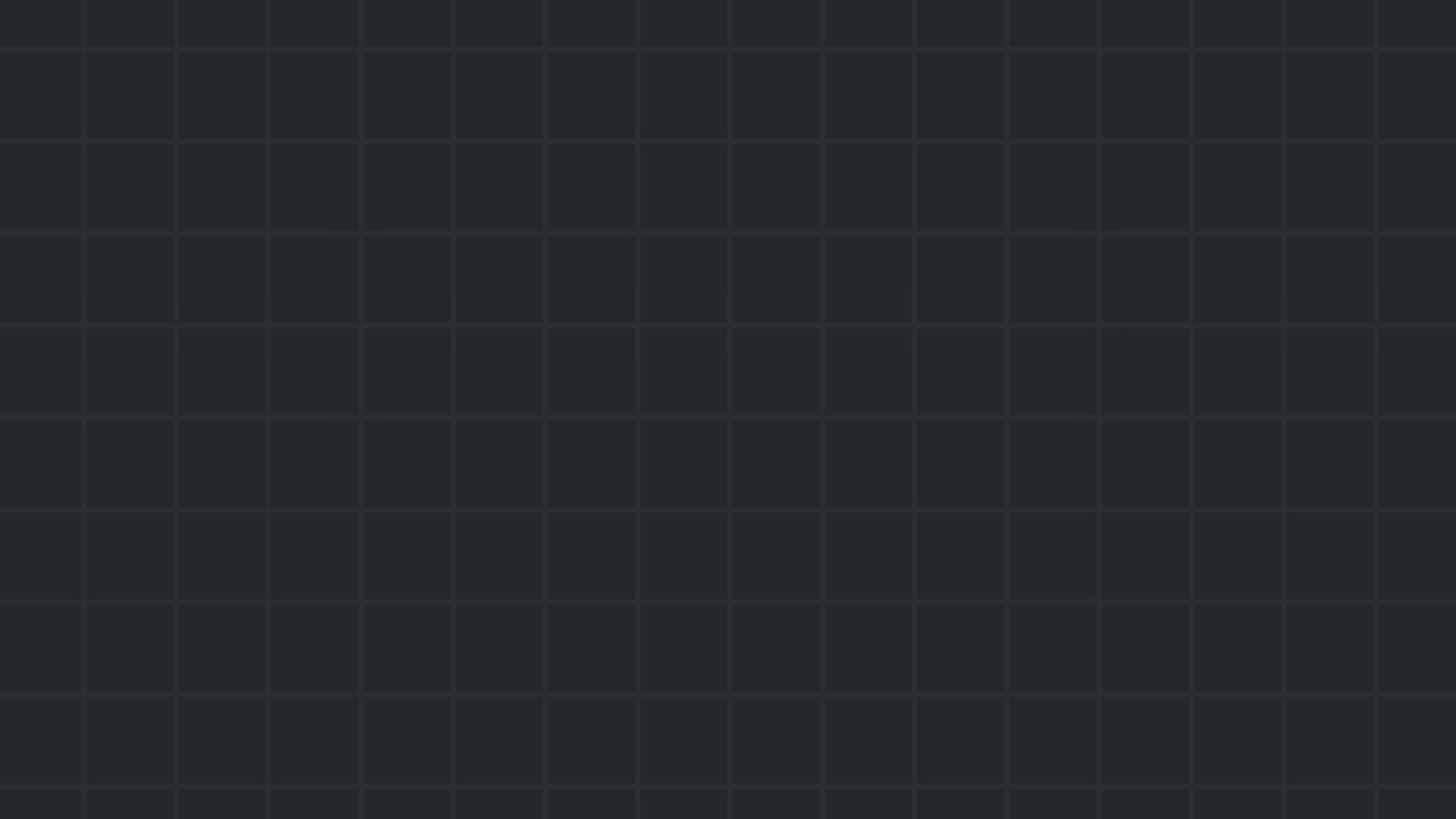 Let's Practice
Rolling Challenge
OverTheWire Narnia - 0-1 (Next levels are on ROP)
Solutions if you get stack

CTFlearn
Category: Binary, Difficulty: Easy

PicoCTF – Under Week 4
"Format String" 0-3 (basic)
"Buffer Overflow" 0-1 (basic), 3 (canaries), 4 (ROP)
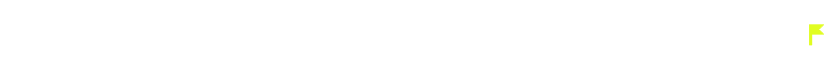 04      Understanding Binary Exploitation
[Speaker Notes: OverTheWire NarniaTo connect: ssh narnia0@narnia.labs.overthewire.org -p 2226
Username: narnia0
Password: narnia0
Then everything is under: ls -l /narnia
In order to read the files: vim/cat
In order to run the binary code: ./narnia<num>
Install Netcat on Windows: https://nmap.org/download.html


Exploit education - Phoenix - need wsl and download image
tar -xf exploit-education-phoenix-amd64-v1.0.0-alpha-3.tar.xz]
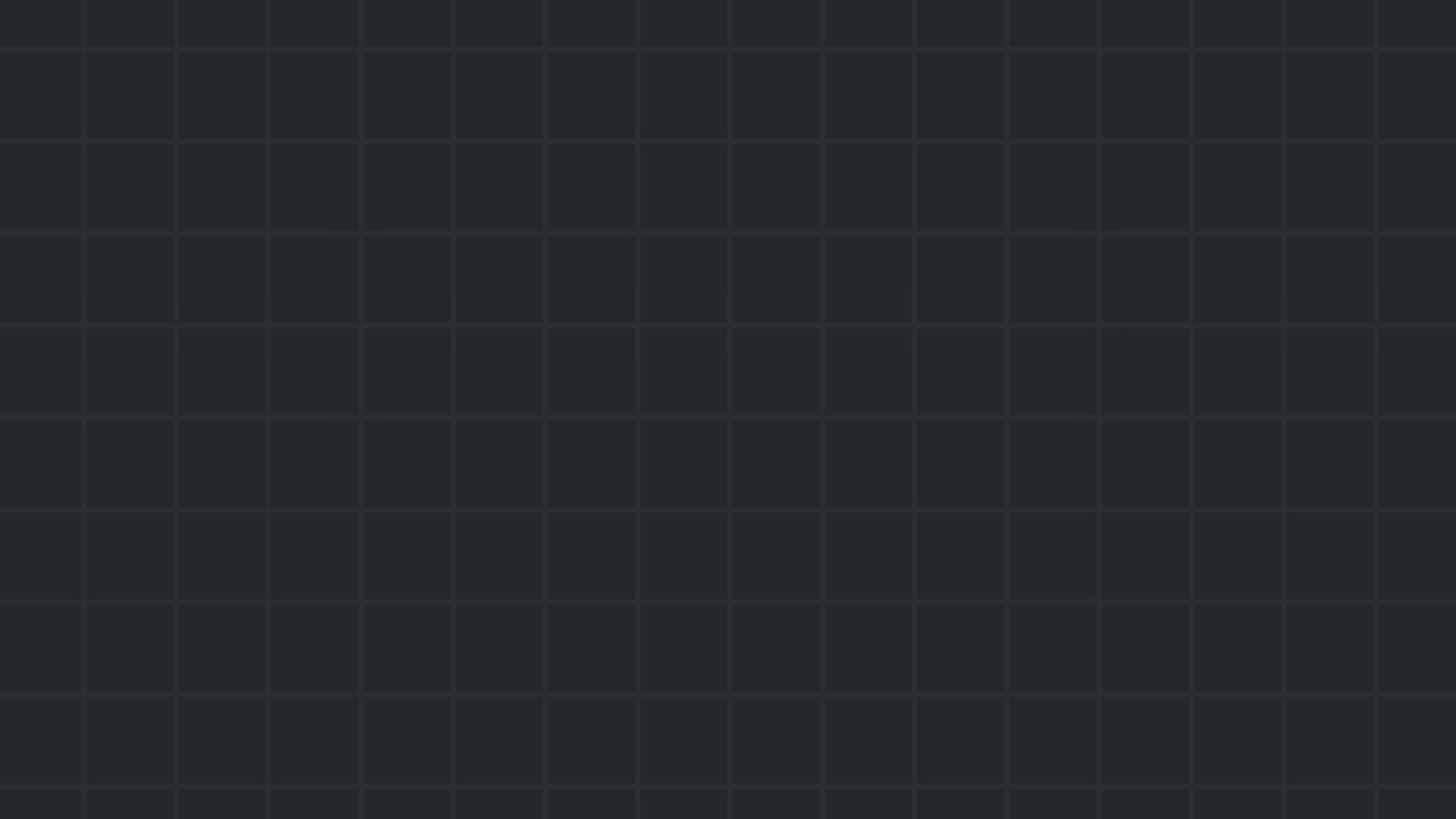 Let's Practice
Other Rolling Challenge
Pwnable.kr
Exploit education - Phoenix
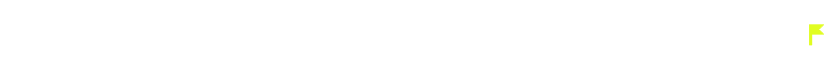 04      Understanding Binary Exploitation
[Speaker Notes: OverTheWire NarniaTo connect: ssh narnia0@narnia.labs.overthewire.org -p 2226
Username: narnia0
Password: narnia0
Then everything is under: ls -l /narnia
In order to read the files: vim/cat
In order to run the binary code: ./narnia<num>
Install Netcat on Windows: https://nmap.org/download.html]
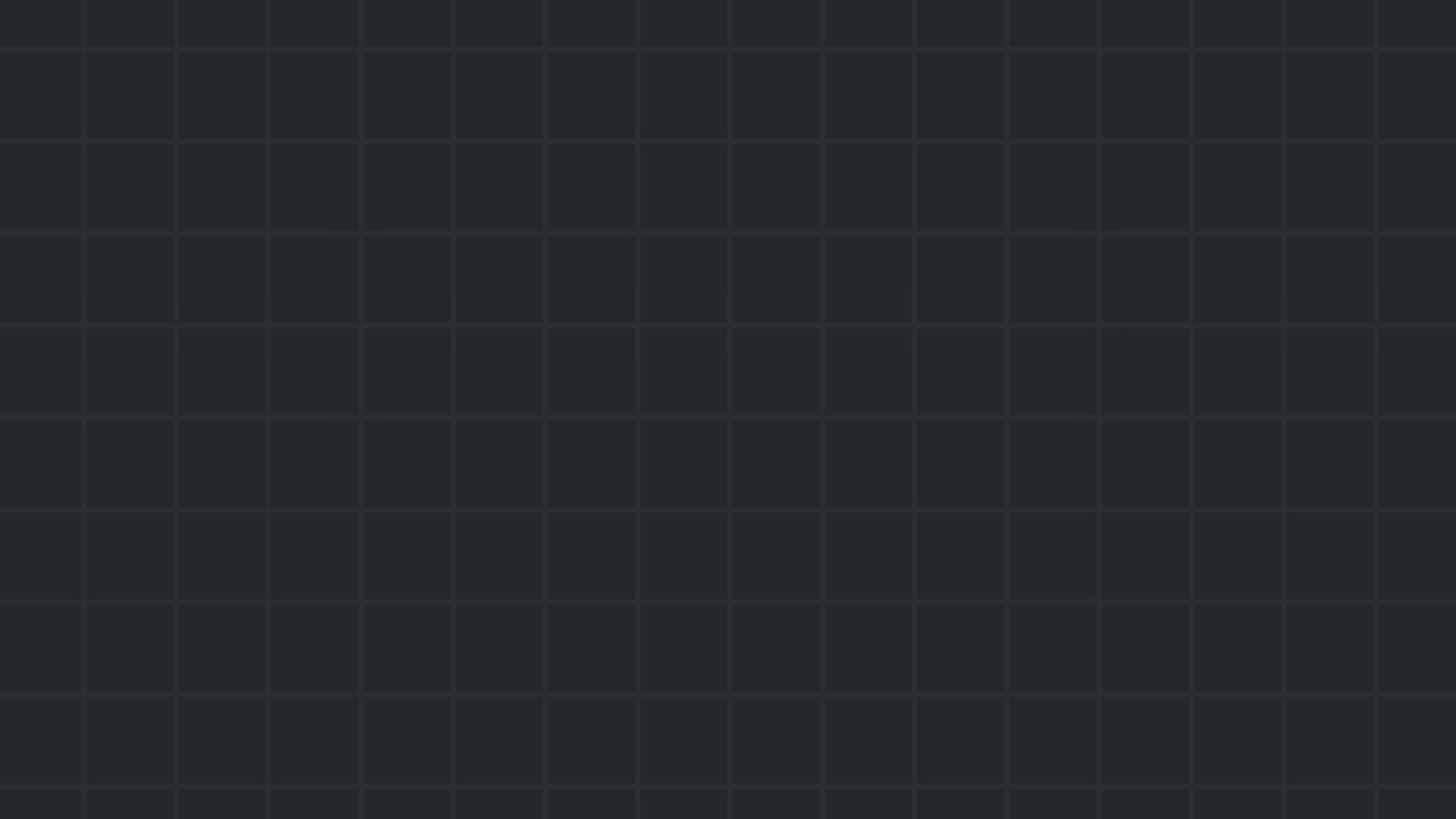 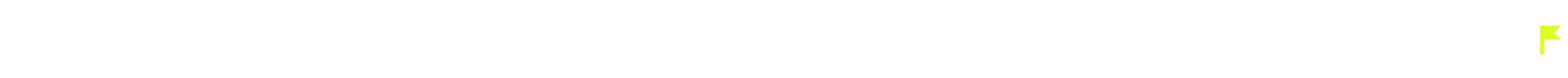 Join our whatsapp group!
Join our Discord channel!
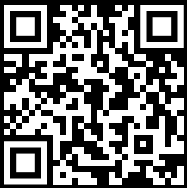 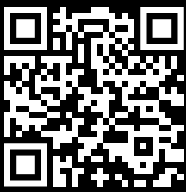 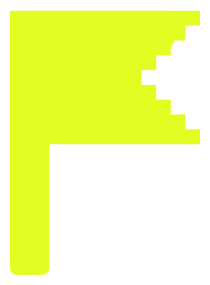 Let’s practice!
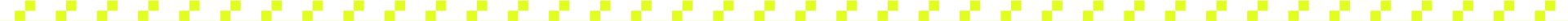 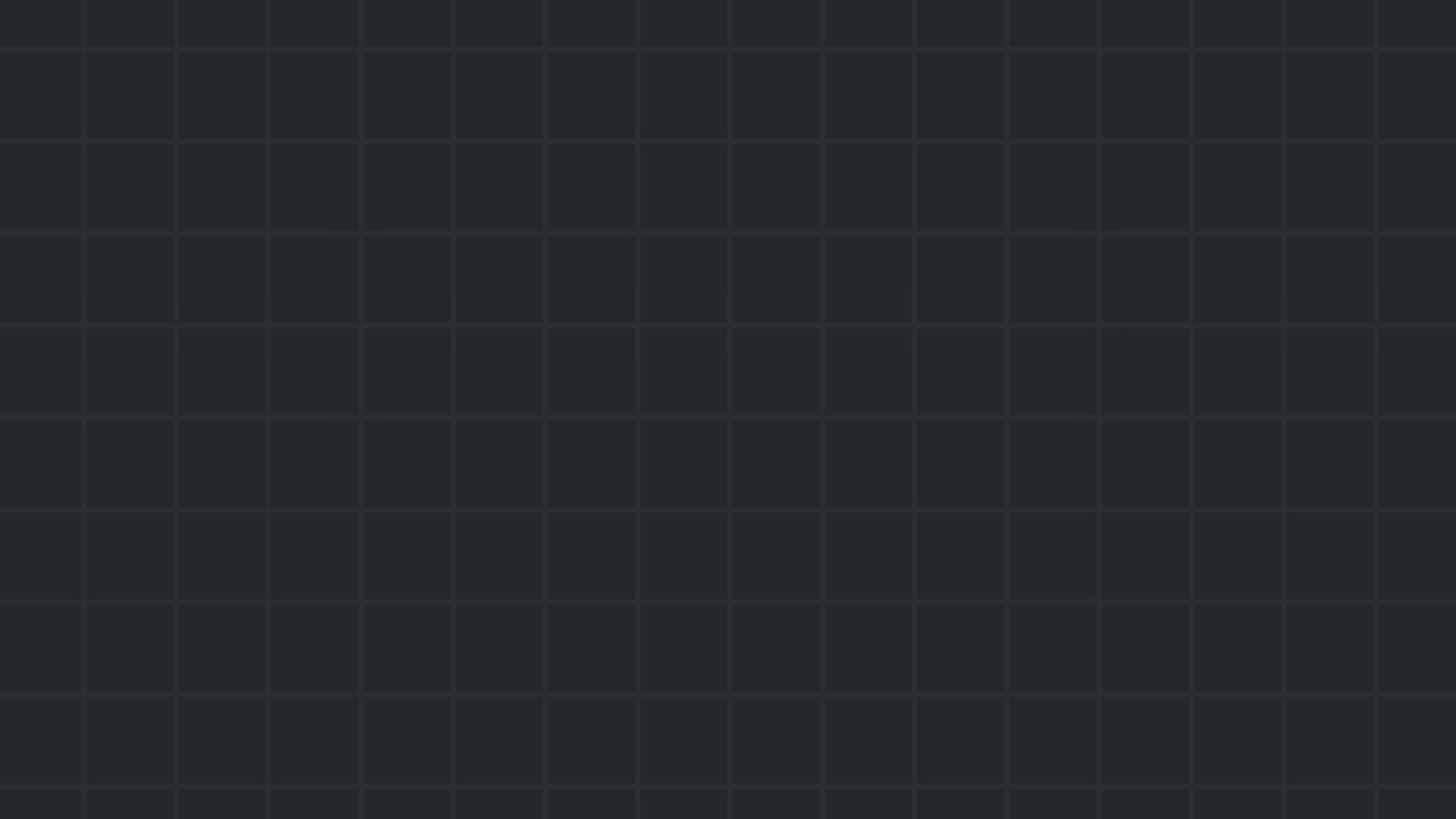 Tools for Static Analysis
file: Identifies the type of binary (e.g., ELF, PE).
When to use: Before diving in; understand the binary’s architecture and format. 
Example: file binary_name
strings: Extracts printable strings from the binary.
When to use: To locate hardcoded values, hints, or flags.
Example: strings binary_name
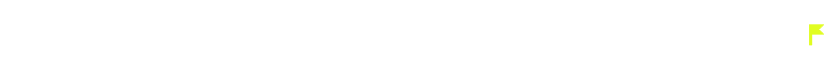 04      Understanding Binary Exploitation
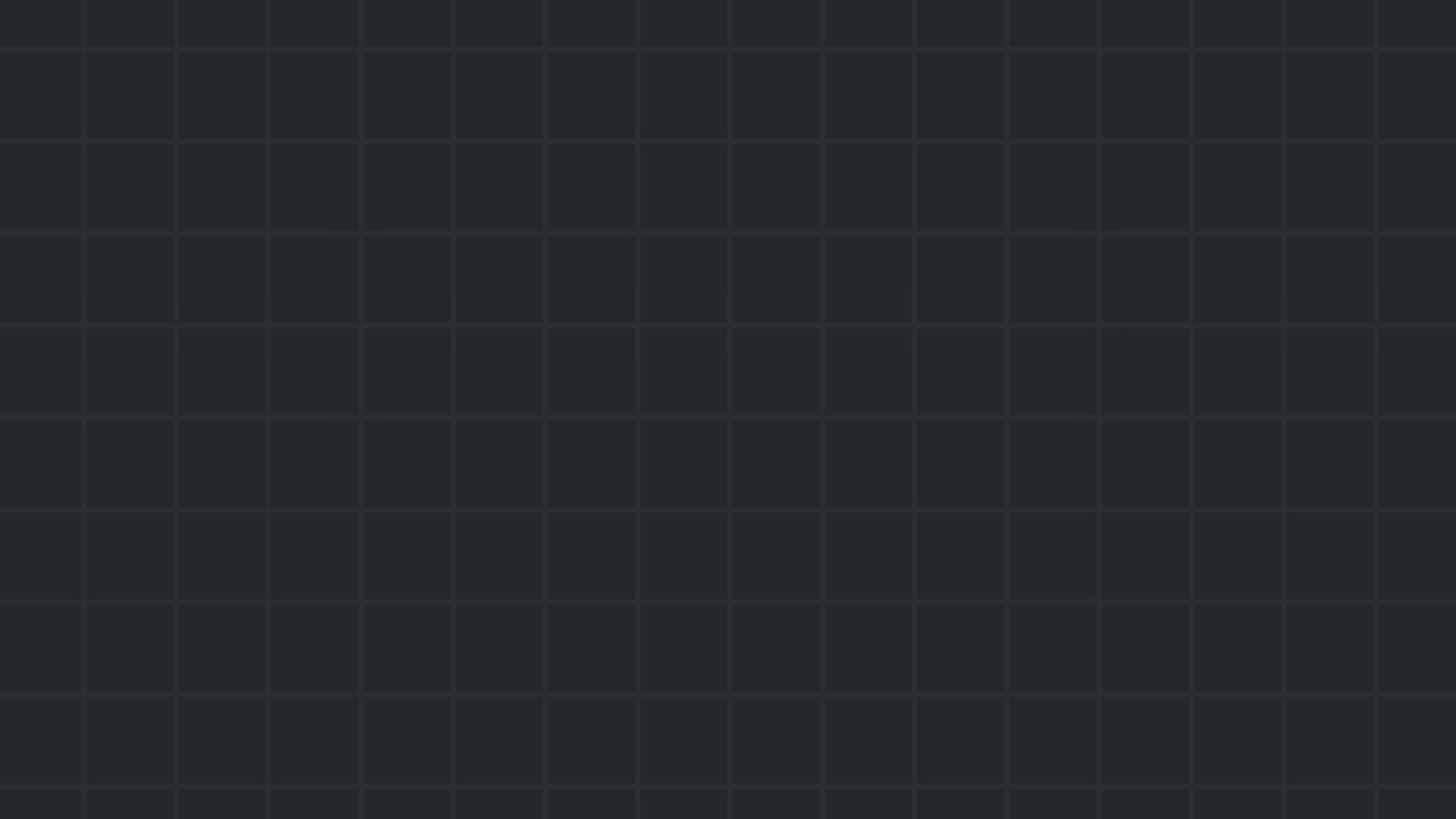 Tools for Static Analysis
objdump: Disassembles the binary to inspect code and functions.
When to use: To locate function addresses and understand program flow.
Example: objdump -d binary_name
checksec: Displays the security mechanisms applied to a binary (e.g., NX, PIE, ASLR).
When to use: To determine potential exploitation techniques.
Example: checksec binary_name
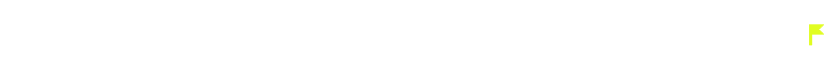 04      Understanding Binary Exploitation
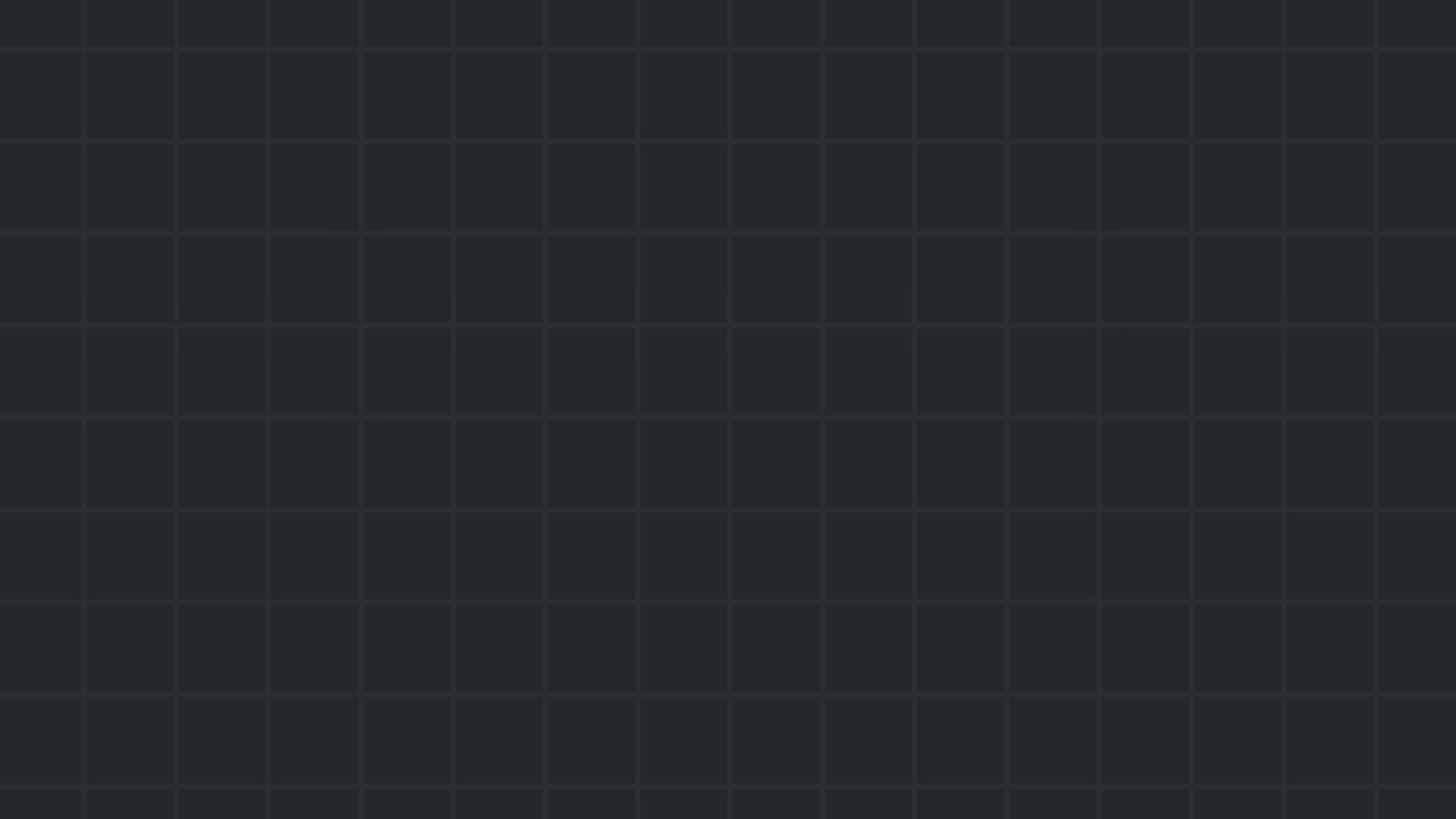 Tools for Dynamic Analysis
gdb: The GNU debugger, used to analyze binary execution and inspect memory.
When to use: For debugging, finding buffer sizes, return addresses, and program flow.
Example: gdb ./binary_name
pwndbg: An extension for gdb providing advanced debugging features.
When to use: To streamline exploitation tasks during debugging.
Example: Use in gdb: source ~/pwndbg/gdbinit.py
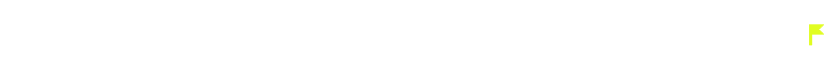 04      Understanding Binary Exploitation
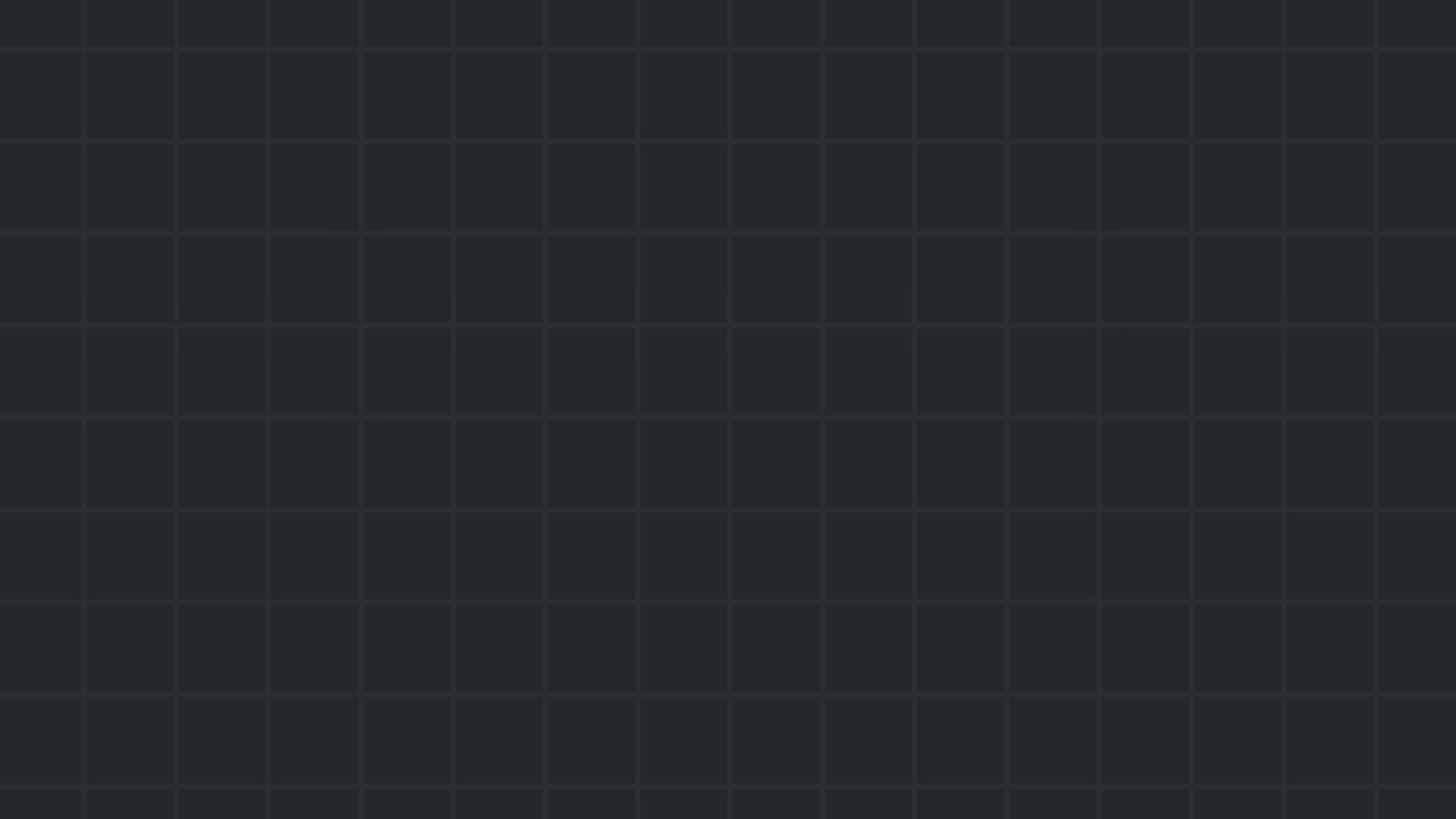 Tools for Dynamic Analysis
ltrace: Traces library calls made by the binary.
When to use: To inspect interactions with libc functions (e.g., printf, gets).
Example: ltrace ./binary_name
strace: Traces system calls made by the binary.
When to use: To understand file I/O, network, or memory operations.
Example: strace ./binary_name
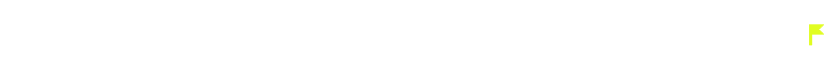 04      Understanding Binary Exploitation